Booster Studies
Y. Wang

Feb 28, 2021
Incoming Beam Conditions
Gun HV: 200 KeV
Chopper:  off
Buncher: on, negative slope zero crossing, gset = 40, pset = -65 degs.
Solenoids: beam centered
Apertures #3 and #4: beam centered
Gradient Calibration of 2-Cell Cavity
ITVM703
30 deg.
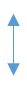 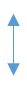 2-cell
7-cell
Q501
Q502
Q503
Q504
MDML601
ITVM601
Gradient Calibration of 2-Cell Cavity
Preparation for beam:
7-cell cavity: off and detuned
MQJM501, 502, 503 and 504: beam centered
MQJM701 and 703: cycled at zero field and turned off
Established good beam to ITVM601
Established good beam to ITVM703
At each gset: cavity on crest and beam centered; quads beam centered; beam path unchanged
Gradient Calibration of 2-Cell Cavity
Gradient Calibration of 2-Cell Cavity
Gradient Calibration of 2-Cell Cavity
Gradient Calibration of 2-Cell Cavity
The plots in the previous slides are not linear

My explanation is the beam is not fully relativistic yet
either at entrance or exit of the 2-cell cavity.
Energy gains from the 2-cell and the 7-cell 
are not simple arithmetic
Gradient Calibration of 7-Cell Cavity
Preparation for beam:
2-cell cavity: gset at 3.3 MV/m, and on crest
MQJM501, 502, 503 and 504: beam centered
MQJM701 and 703: cycled at zero field and turned off
Established good beam to ITVM601
Established good beam to ITVM703
At each gset: cavity on crest and beam centered; quads beam centered; beam path unchanged
Gradient Calibration of 7-Cell Cavity
Gradient Calibration of 7-Cell Cavity
Recommended Settings
2-cell cavity gradient: 2.5 MV/m
Kinetic energy gain: 334.5 KeV.

7-cell cavity gradient: 7.4 MeV/m
Beam momentum downstream Booster: 6.3 MeV/c

Very stable beam
No beam motion observed on spectrometer viewer ITVM703
Stable 6.3 MeV/c Beam on Spectrometer Viewer
X/Y Coupling Baseline
Booster: off and detuned
MHB403H&V: steer beam horizontally and vertically using MHB403V
Measure beam positions on ITVM201
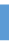 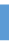 MHB403H&V
2-cell
ITVM201
7-cell
X/Y Coupling Baseline (Booster off)
5.1°
-2.7°
H
V
X/Y Coupling Caused By Booster
Kicks From Cavities
Measure beam positions on ITVM201 with cavities on/off 
Calculate angular displacements
θ
2-cell
7-cell
ITVM201
Kicks From 2-cell Cavity
Kicks From 7-cell Cavity relative to 2-cell
Kicks From Booster
Some Observations
2-cell and 7-cell are not perfectly aligned: need to adjust MHBK403H by 0.1 Gcm, and MHBK403V by 1.6 Gcm after beam centering 2-cell cavity.
When moving the incoming beam horizontally and vertically with the 2-cell cavity on only and on crest, the exit beam moved accordingly. When the cavity phase was adjusted by -16 degrees the exit beam movement started to change polarity. No polarity changes were observed when the phase was increased.														
When moving the incoming beam horizontally and vertically with both cavities on and on crest, the exit beam moved in opposite direction. When the 7-cell cavity phase was adjusted by +10 degrees the exit beam movement started to change polarity. No polarity changes were observed when the phase was decreased. And -/+ 20 degrees adjustment of 2-cell phase did not affect it.													
When the incoming beam moves horizontally and vertically with the 7-cell cavity on only and on crest, the exit beam move accordingly. When the 7-cell cavity phase was adjusted by -20 degrees, the exit beam movement started to change polarities. No polarity changes were observed when the phase was increased.
To Do list
Energy spread
Bunchlength
Adiabatic Damping 
(emittances upstream and downstream of Booster)
6.3 MeV/c beam setup with Gun HV at 130 KV
Correctors and Viewer Used
MHBK403H&V: 20.5” upstream
ITVM201: 10.5” downstream
No other correctors or lenses between MHBK403 and ITVK201
90”
10.5”
20.5”
MHBK403H&V
ITVM201
Booster
Booster and Upstream MHB403H&V
Fcup and Viewer
Booster
Ion Pump
MHBK403H&V
Booster and Downstream ITVM201
Booster
ITVM201
Ion pump
ITVM201 Calibration
ITVM201 Calibration
Assume 1 pixel in x plane is equal to1 pixel in y plane
θ
ITVM201